23. СКАЛЯРНОЕ ПРОИЗВЕДЕНИЕ ВЕКТОРОВ
Напомним, что скалярным произведением двух ненулевых векторов называется произведение их длин на косинус угла между ними.  
	Если хотя бы один из векторов нулевой, то скалярное произведение таких векторов считается рав­ным нулю.
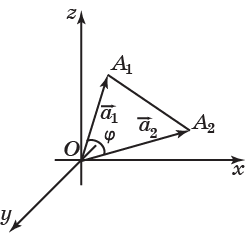 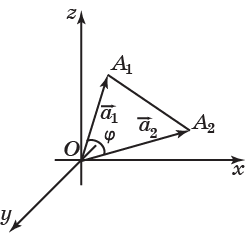 Упражнение 1
Ответ. 5.
[Speaker Notes: В режиме слайдов ответы появляются после кликанья мышкой]
Упражнение 2
[Speaker Notes: В режиме слайдов ответы появляются после кликанья мышкой]
Упражнение 3
[Speaker Notes: В режиме слайдов ответы появляются после кликанья мышкой]
Упражнение 4
Ответ. 0.
[Speaker Notes: В режиме слайдов ответы появляются после кликанья мышкой]
Упражнение 5
[Speaker Notes: В режиме слайдов ответы появляются после кликанья мышкой]
Упражнение 6
Докажите, что в треугольнике ABC, где A(2, 1, 3), B (1, 1, 4) и C (0, 1, 3), угол B прямой.
[Speaker Notes: В режиме слайдов ответы появляются после кликанья мышкой]
Упражнение 7
Ответ. 33.
[Speaker Notes: В режиме слайдов ответы появляются после кликанья мышкой]